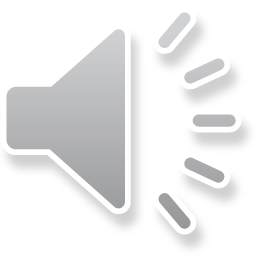 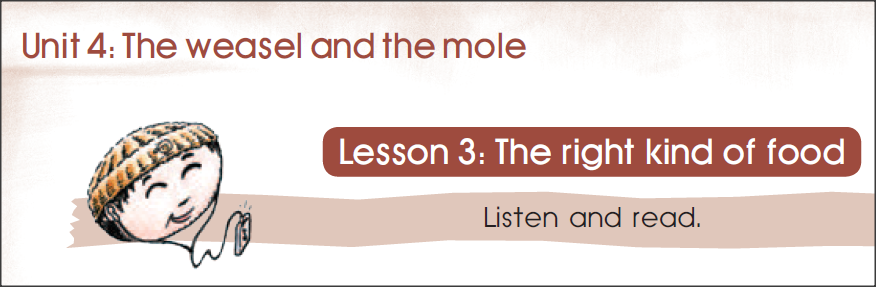 The right kind of food = Το σωστό είδος φαγητού
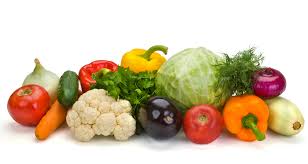 vegetables
I like vegetables
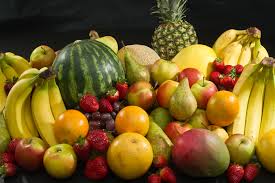 fruit
I like fruit
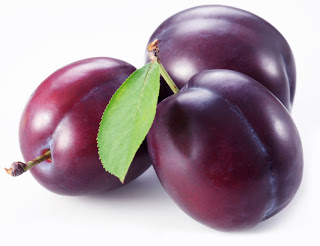 plums
I like plums
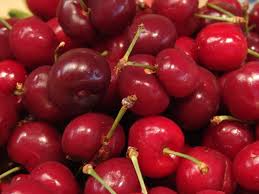 cherries
I like cherries
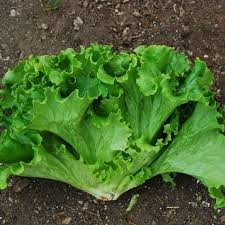 lettuce
I like lettuce
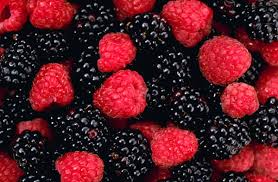 berries
I like berries
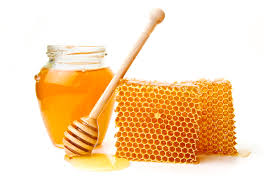 honey
I like honey
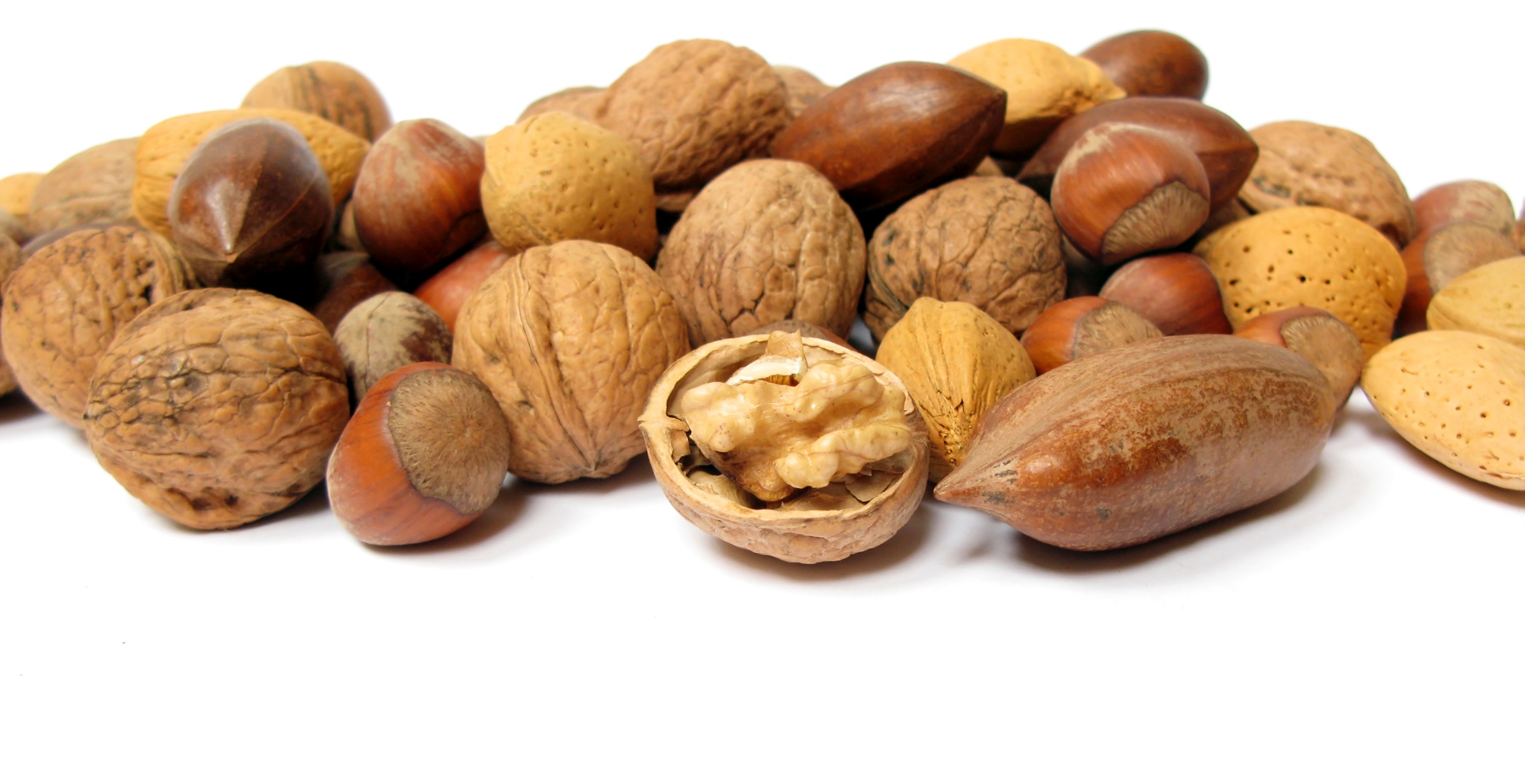 peanuts
I like peanuts
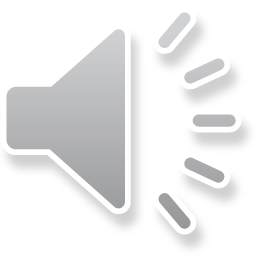 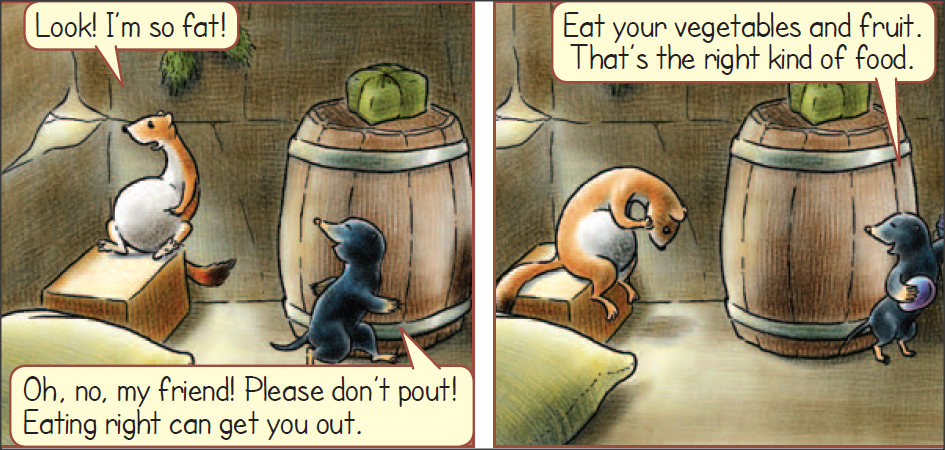 Don’t pout = Μην κατσουφιάζεις
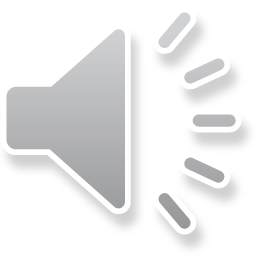 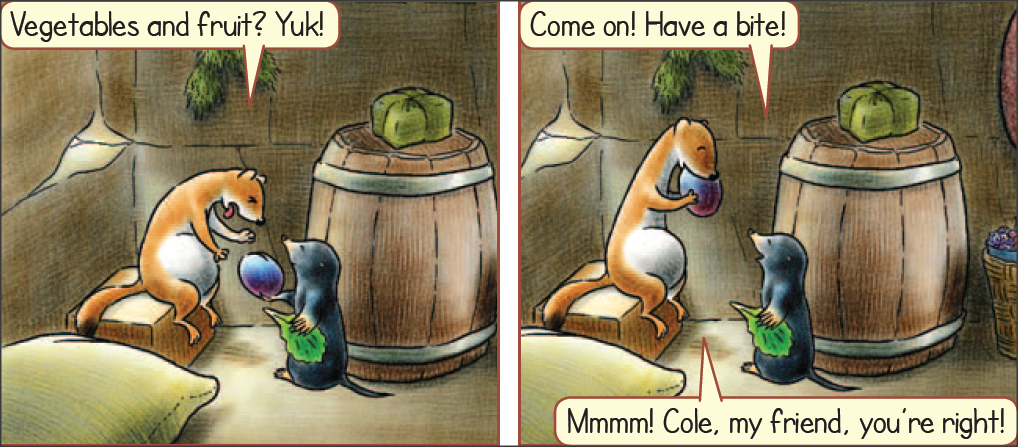 Have a bite = φάε μια μπουκιά
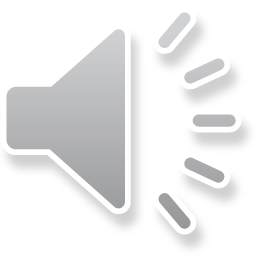 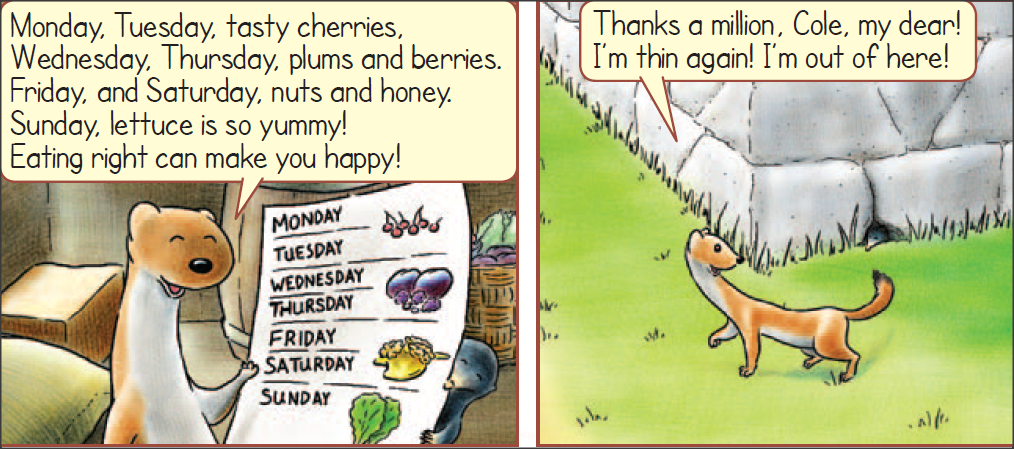 Eating right can make you happy. 
= Το να τρως σωστά μπορεί να σε κάνει ευτυχισμένο
Thank you kids…
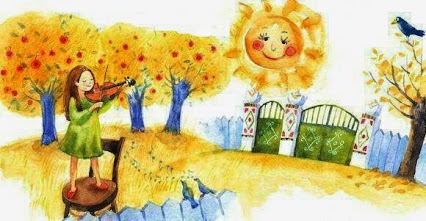 See you again!